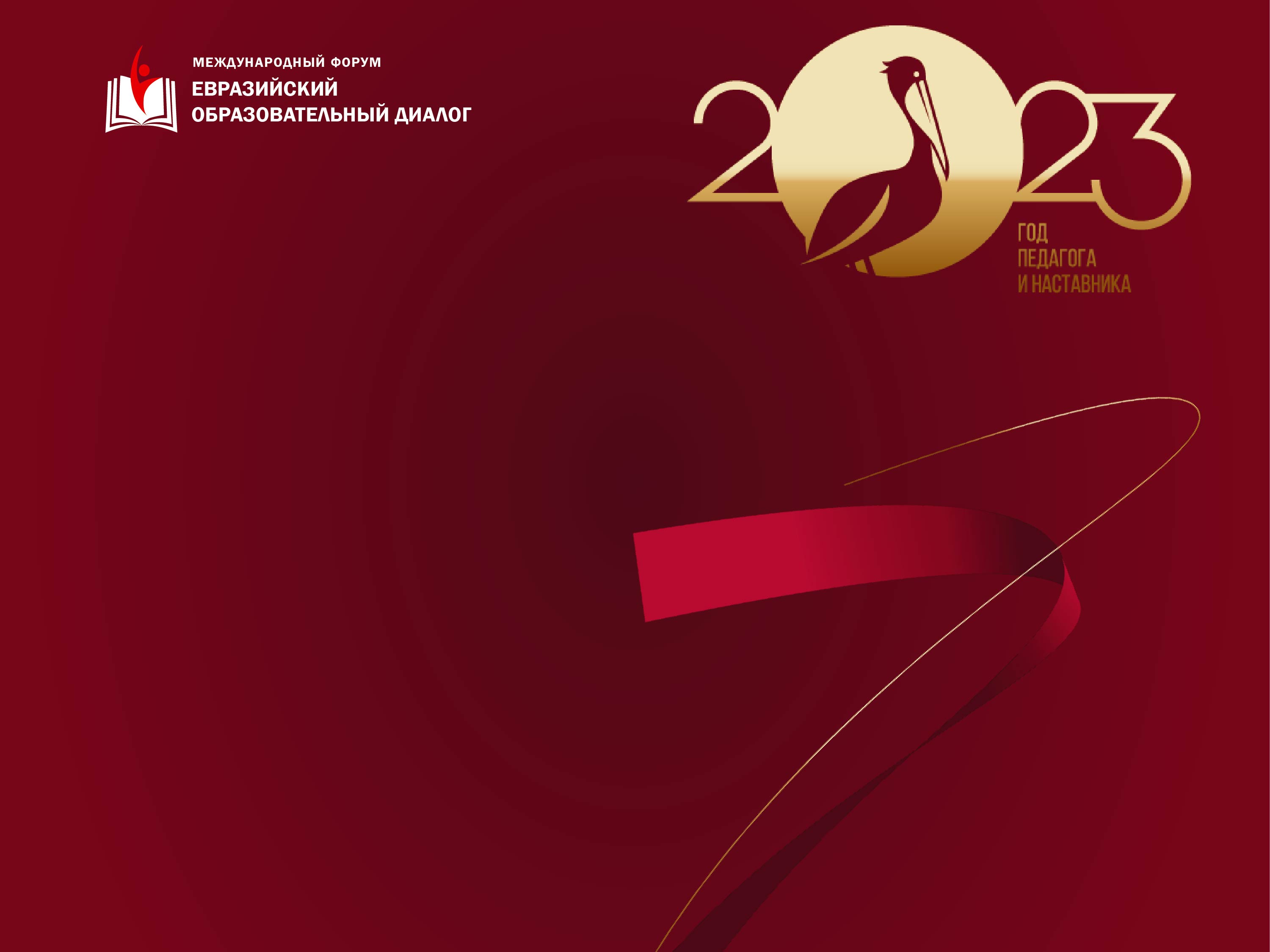 Феномен преемственности 
среднего и высшего профессионального образования 
в условиях цифровой трансформации образования: 
проблемы и возможности
Лавров Михаил Евгеньевич
директор ГПОАУ ЯО Ярославского педагогического колледжа,
председатель Ассоциации педагогических колледжей России, к.п.н.
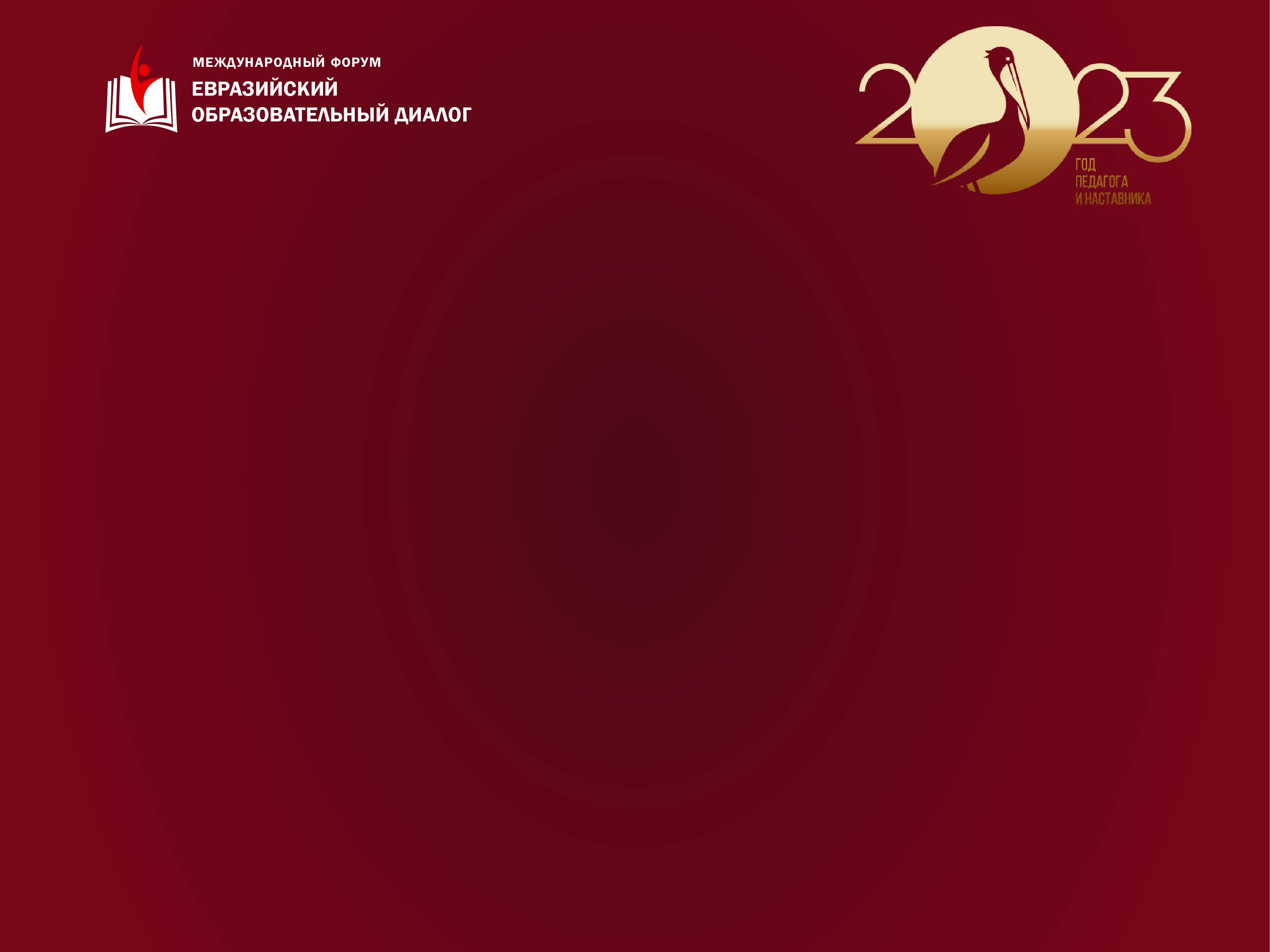 ЦИФРОВАЯ ТРАНСФОРМАЦИЯ

 Новые модели работы


 Непрерывное профессиональное развитие


 Педагог – разработчик
ПРЕЕМСТВЕННОСТЬ

 Непрерывающаяся связь в процессе развития

 Постоянное качественное обновление 

 Правильное соотношение между частями на разных ступенях
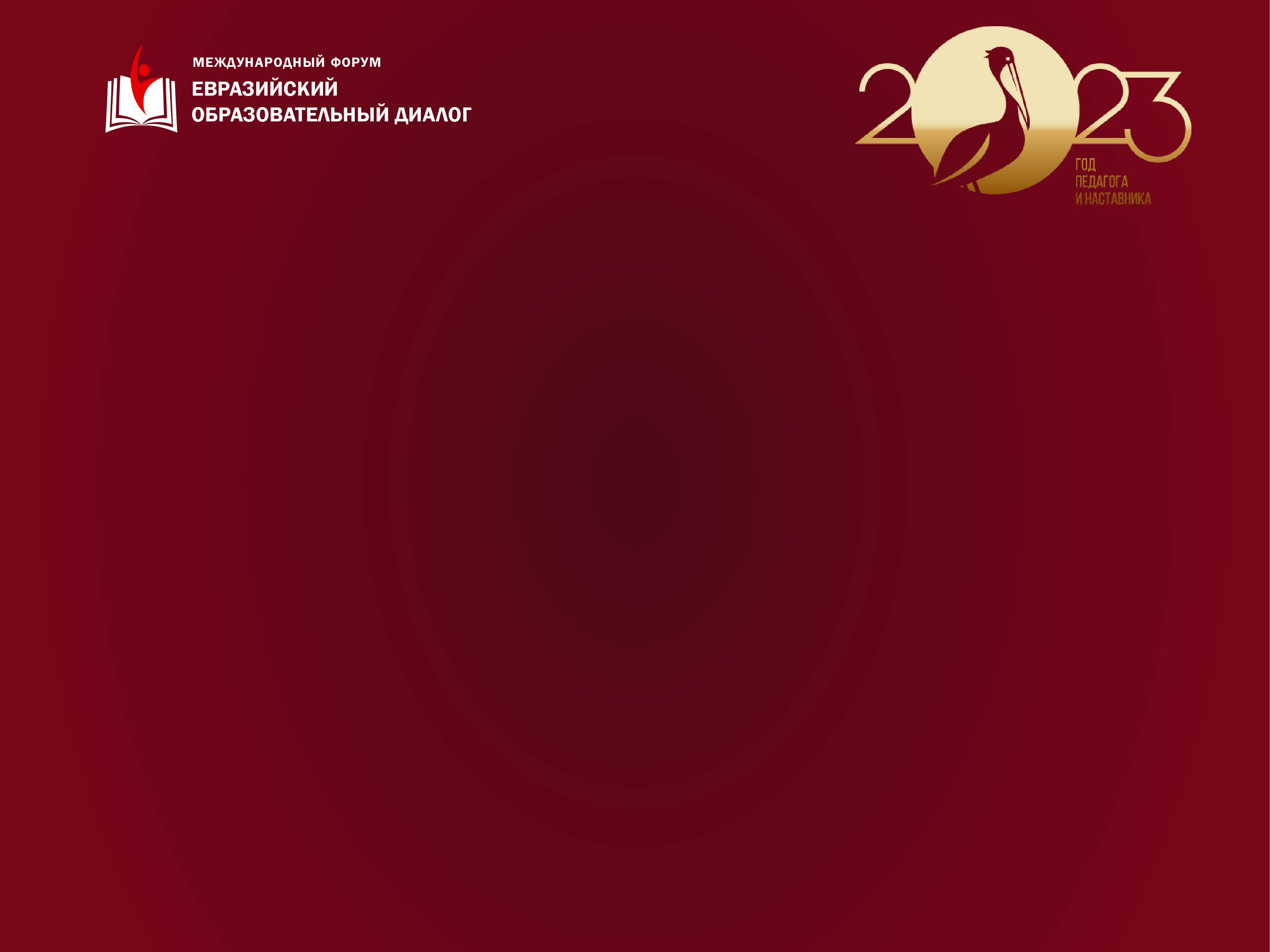 ВОЗМОЖНОСТИ

Учитывать профессиональные дефициты при обновлении стандартов в рамках каждого уровня и степени образования для полноценной реализации педагогической деятельности будущими специалистами.

Сопряженные учебные планы, совместные образовательные программы, базовые кафедры для выстраивания четкого процесса преемственности одноименных специальностей/направлений среднего и высшего педагогического образования.

Практико-ориентированное обучение студентов вуза за счет практической базы СПО.
ПРОБЛЕМА

Наличие различных ФГОС в подготовке педагогических кадров: СПО (специалист), ВО (бакалавр, магистр) при наличии единого профессионального стандарта 
«Педагог (педагогическая деятельность в дошкольном, начальном общем, основном общем, среднем общем образовании) (воспитатель, учитель)»
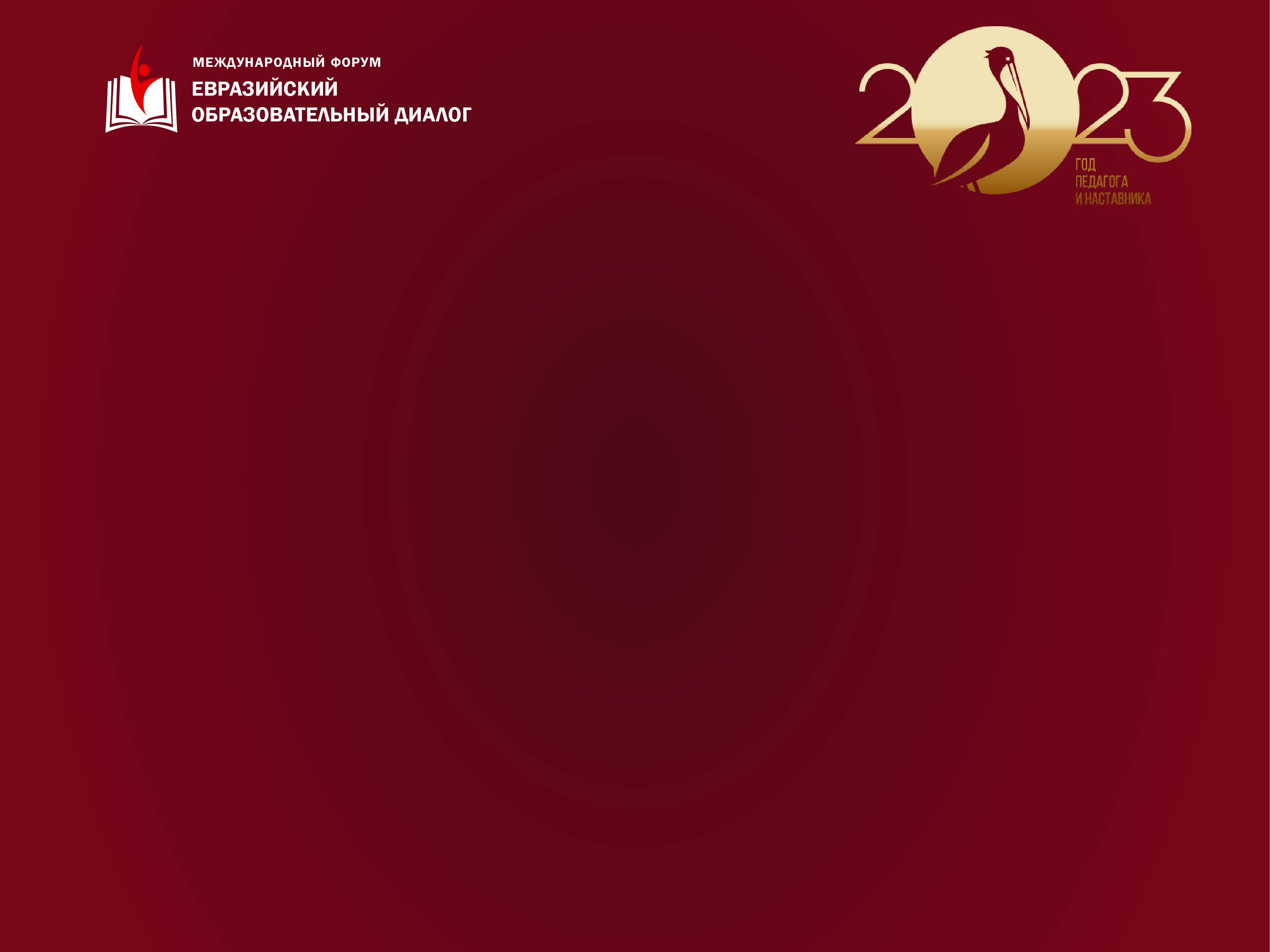 ВОЗМОЖНОСТИ
 
Организация повышения квалификации педагогов СПО/вузов и новые компетенции студентов по использованию  современных цифровых ресурсов и современного оборудования в образовательном процессе конкретной сферы образования (отойти от принципа «обо всем понемногу») на практической базе СПО/ВО

Обновление содержания программы дисциплин «Информатики» / «ИКТ» с учетом формирования знаний и умений студентов в использовании современных цифровых образовательных платформ, ресурсов в конкретной сфере образования. Новый предмет (вариативный) про цифровые ресурсы

В рамках дисциплин профессионального цикла преподавателям рассматривать возможность  использования на занятиях цифровых ресурсов и сервисов, тем самым, способствовать плавному «вхождению» студентов в условия цифровизации образования в рамках получаемой специальности и формированию цифровых навыков
ПРОБЛЕМА

Не высокий уровень цифровых  компетенций молодых специалистов, в рамках полученной специальности, по использованию современного цифрового оборудования, цифровых образовательных ресурсов в образовательном процессе
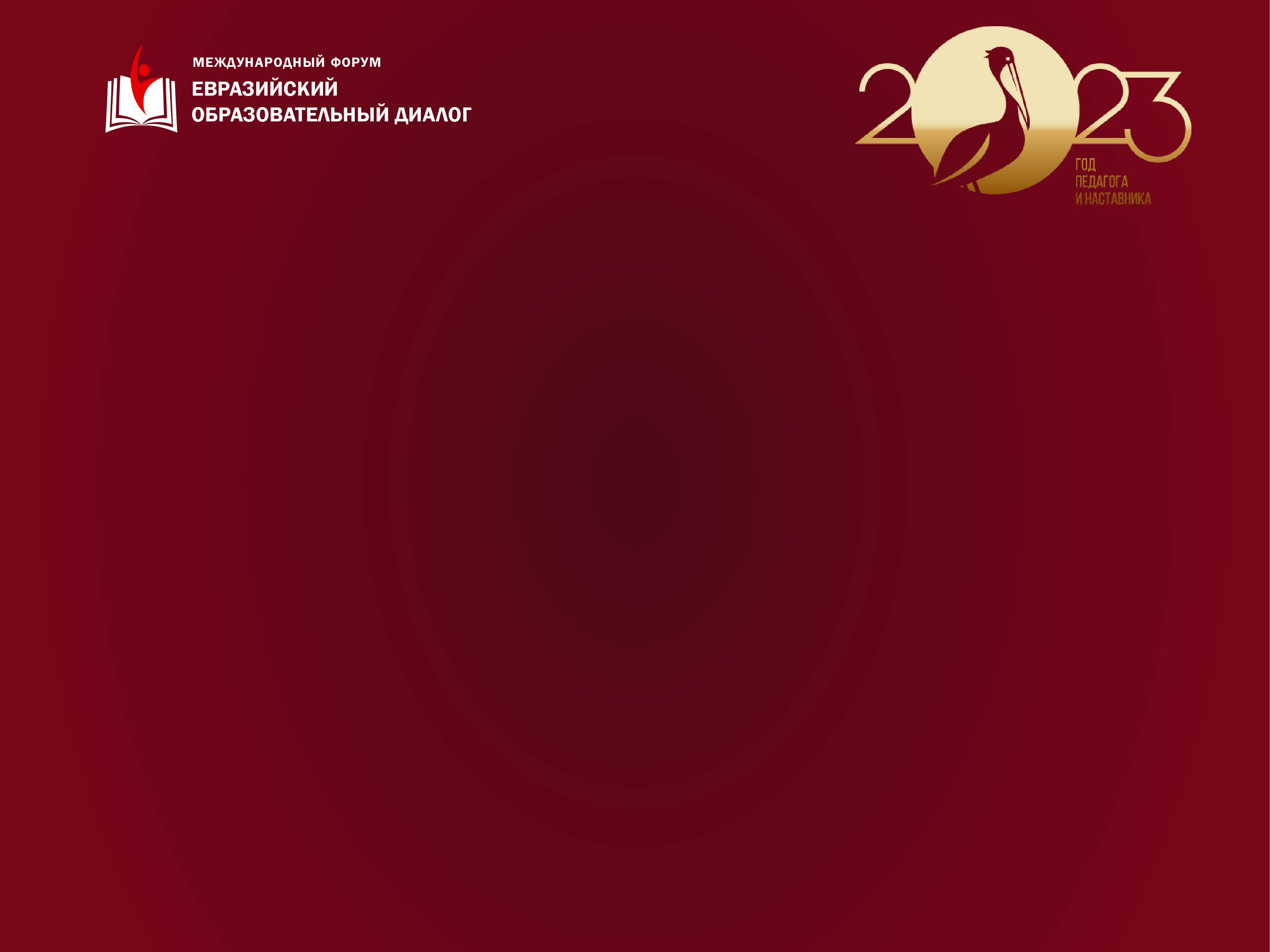 ВОЗМОЖНОСТИ
 

Совместная проектная деятельность по созданию единого цифрового ресурса для аккумуляции цифровых учебно-методических наработок с учетом уровней образования (цифровой УМК педагога дошкольного образования, начального общего и т.д.)

Создание ресурсных площадок для повышения квалификации молодых педагогов в условиях цифровизации образования

Участие преподавателей и студентов СПО  в научно-исследовательской работе вузов

Педагогический цифровой кампус
ПРОБЛЕМА

Материально-техническая база не ориентирована на цифровую образовательную среду учреждений дошкольного и общего образования
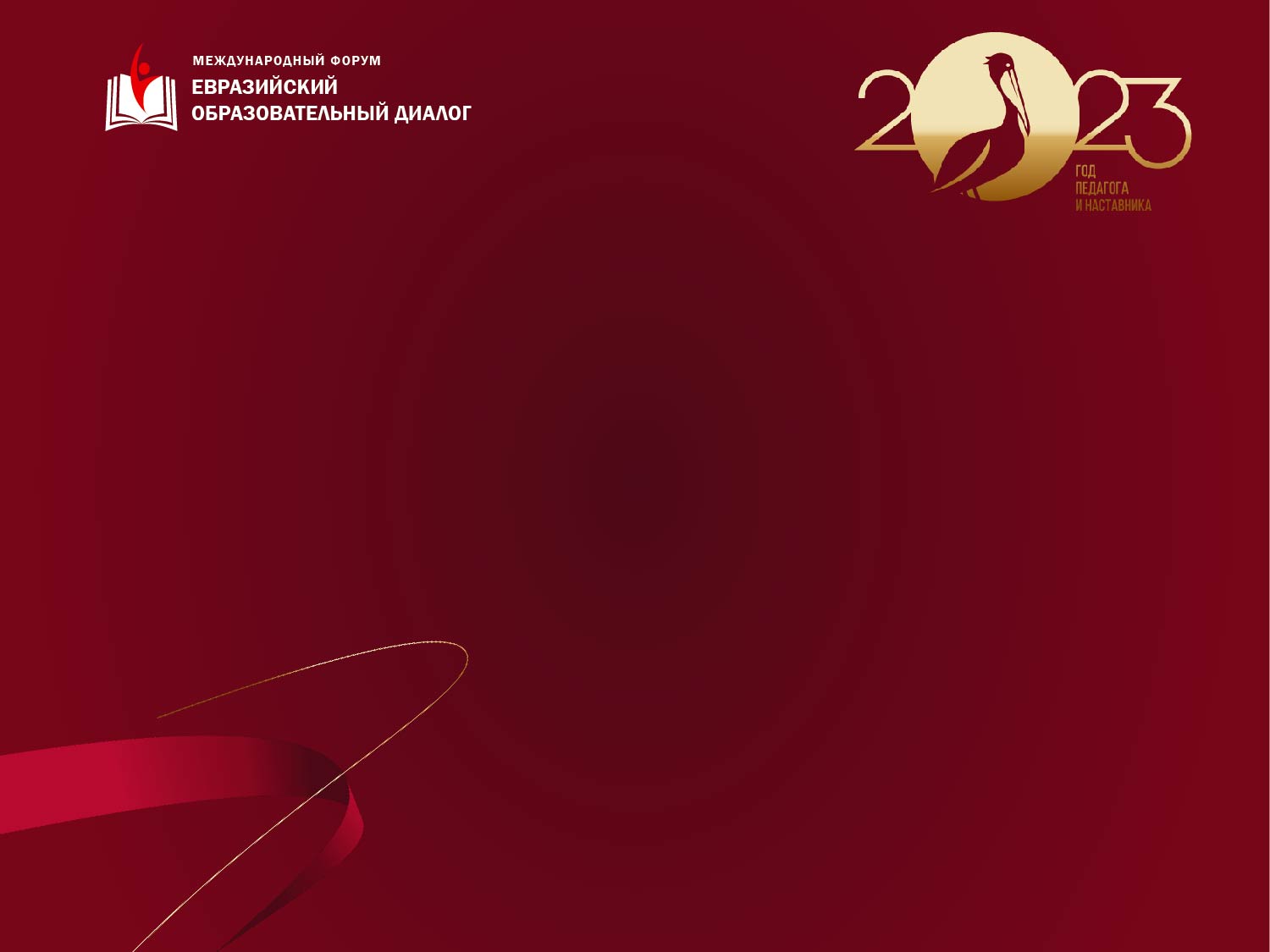 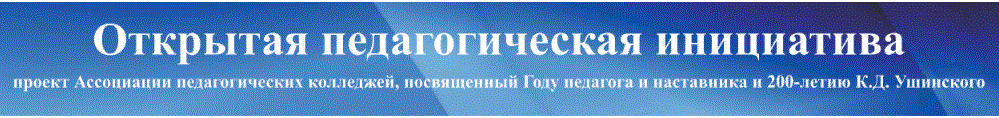 Цель: создание совместного ресурса, наполненного педагогическими треками с современными визуализированными практиками, направленными на развитие форм, методов, средств  обучения и воспитания подрастающего поколения, а также, на обогащение опыта педагогов и поддержку готовности студентов к инновационной деятельности.
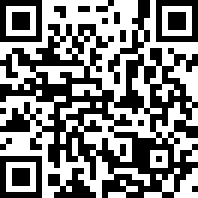 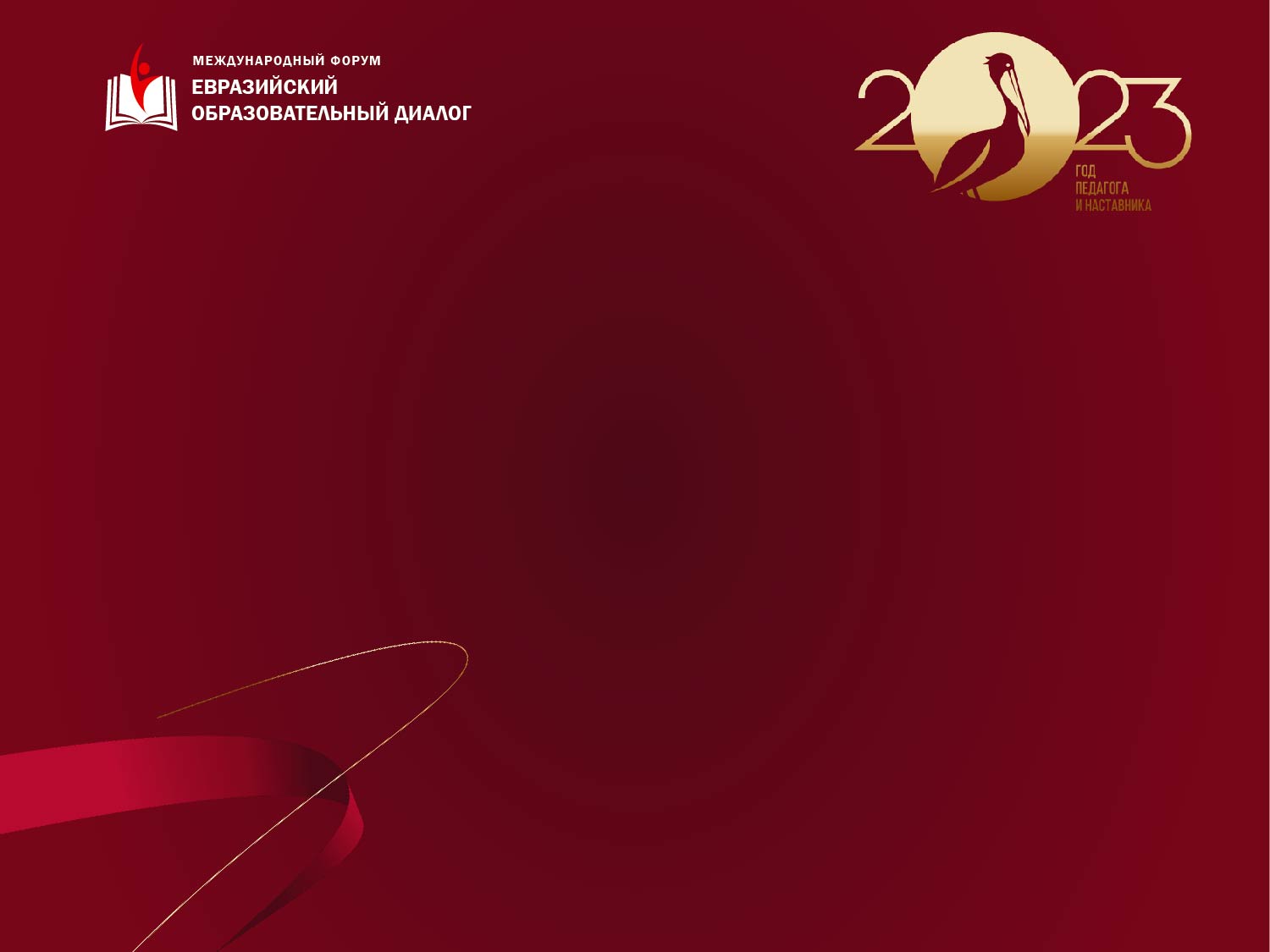 Спасибо за внимание!
Контактная информация:
Адрес: г. Ярославль, ул. Маланова 12а
Тел.: (4852) 32-64-14
Сайт: https://yar-pk.edu.yar.ru 
E-mail: yar_pk.yaroslavl@yarregion.ru